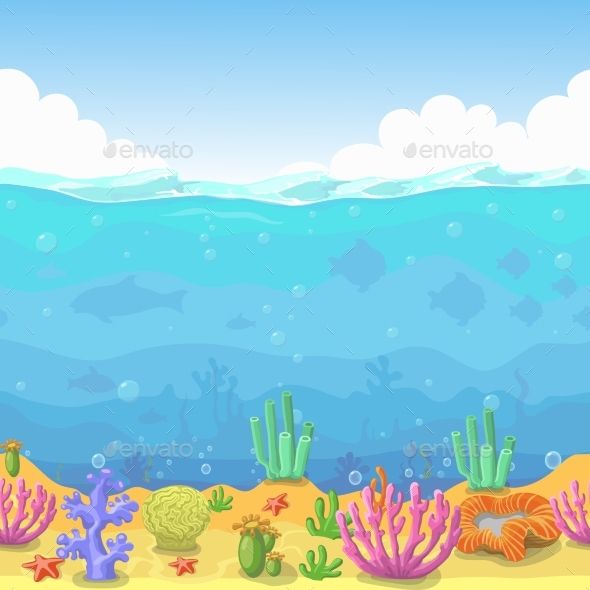 PHÒNG GIÁO DỤC VÀ ĐÀO TẠO QUẬN LONG BIÊN
CHỦ ĐỀ: ĐẠI DƯƠNG MÊNH MÔNG
Bài 2: NHỮNG CON VẬT DƯỚI ĐẠI DƯƠNG (2 tiết) 

Tiết 2: Xé dán con vật dưới đại dương
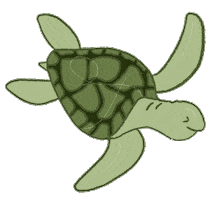 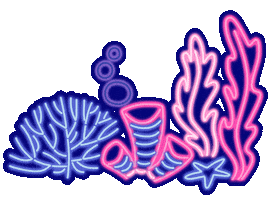 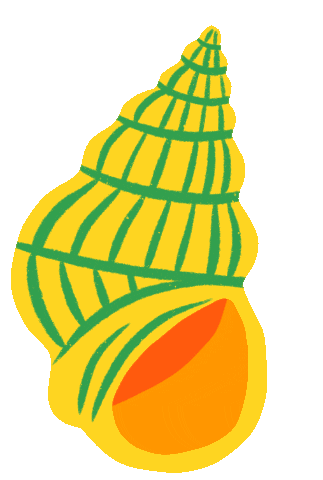 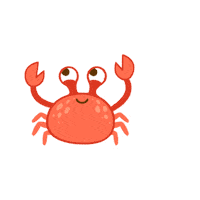 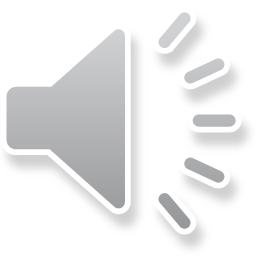 Chuẩn bị đồ dùng học tập
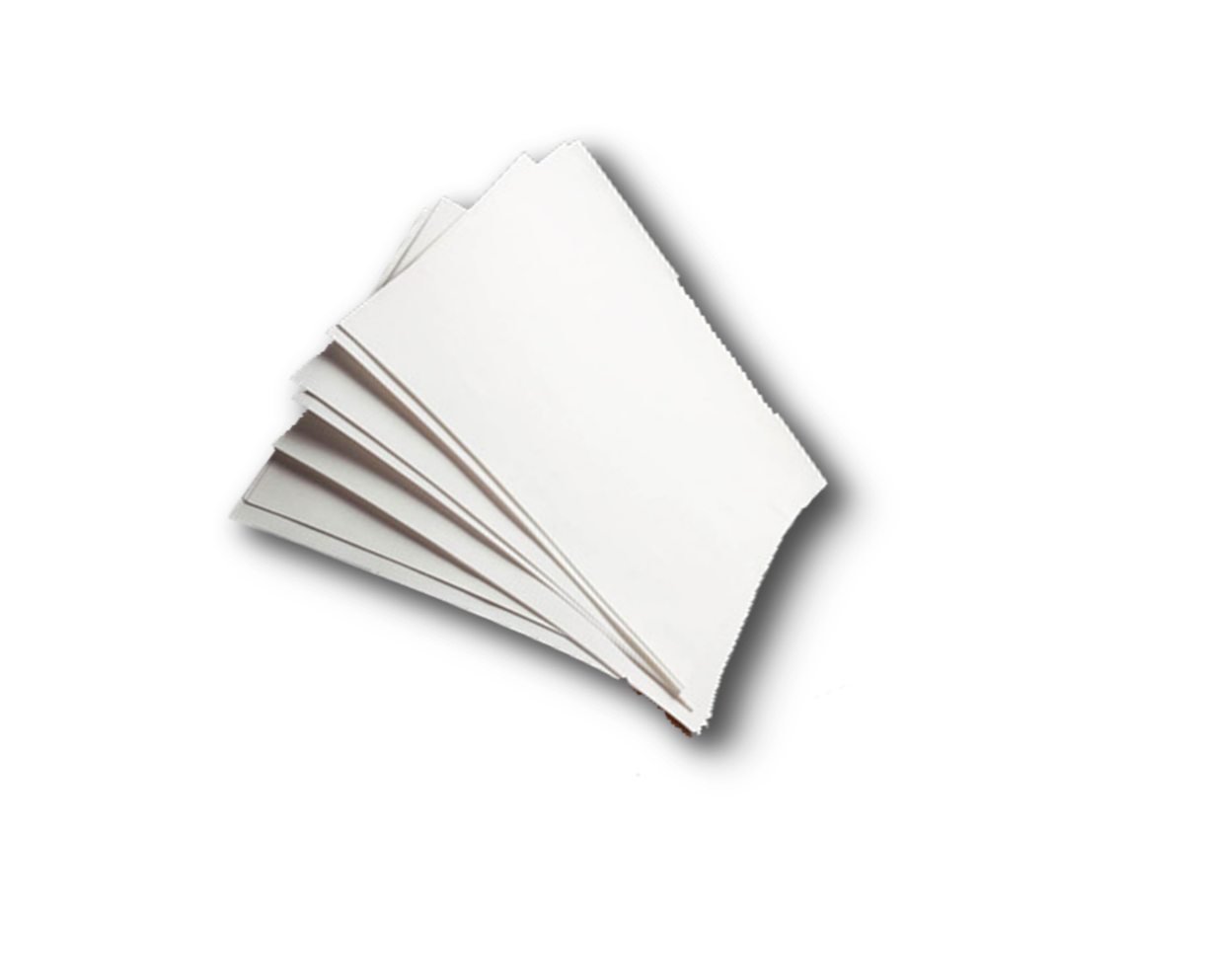 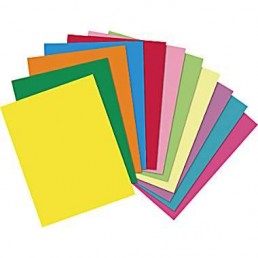 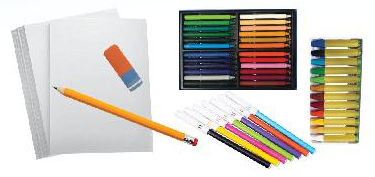 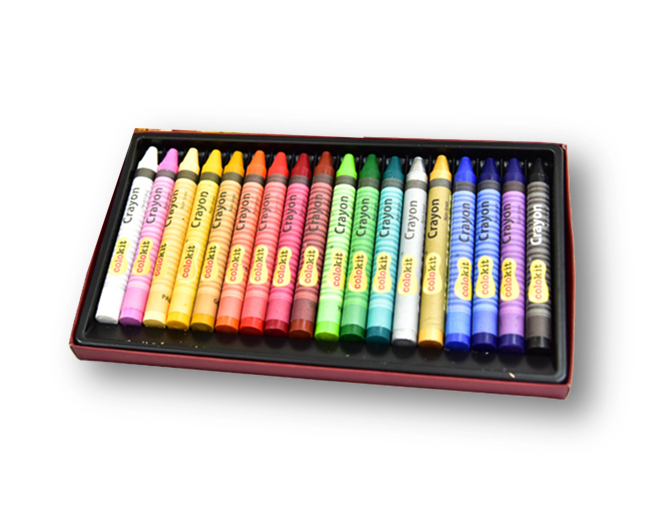 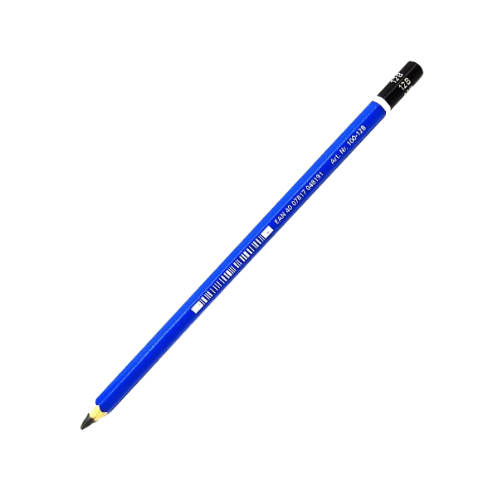 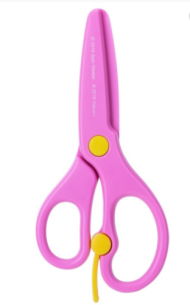 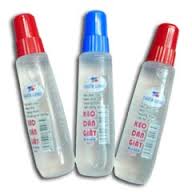 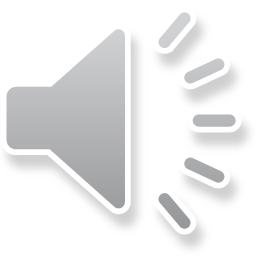 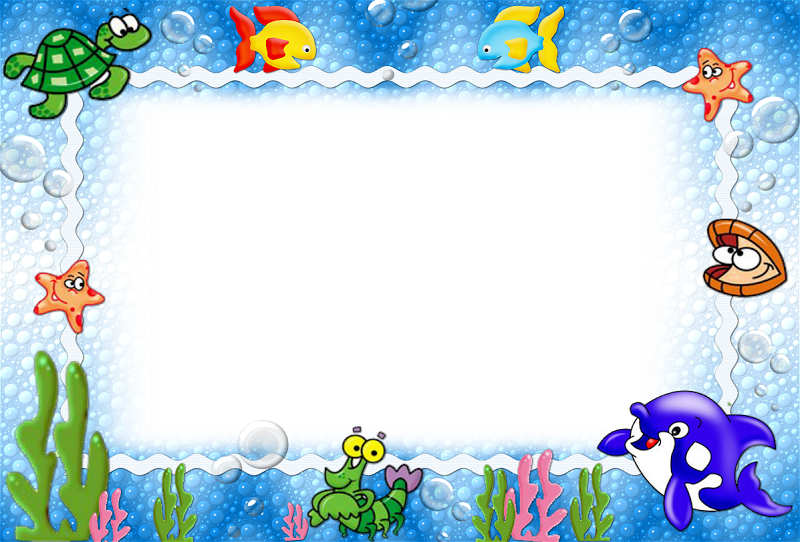 YÊU CẦU CẦN ĐẠT
Chỉ ra được vẻ đẹp phong phú, đa dạng về hình, màu của các con vật dưới đại dương.
Xé dán được con vật dưới đại dương.
Nêu được cách kết hợp hài hòa chấm, nét, hình, màu trong bài xé dán.
Biết chia sẻ sản phẩm của mình với người thân trong gia đình.
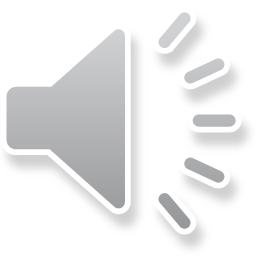 1.KHÁM PHÁ
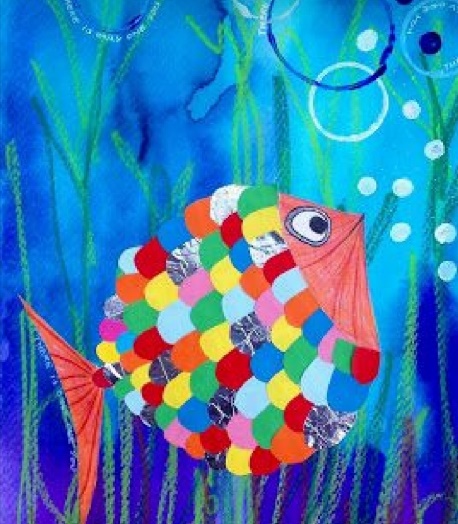 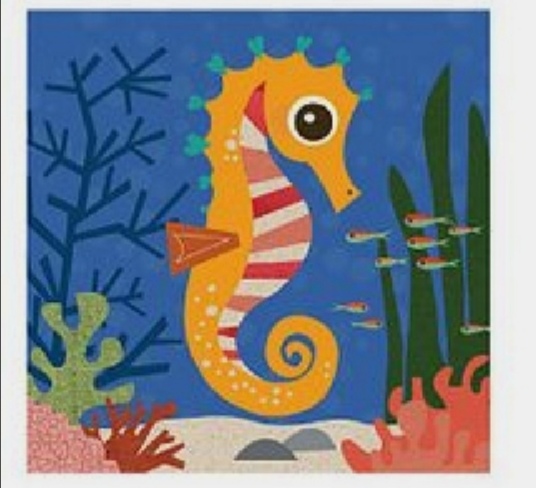 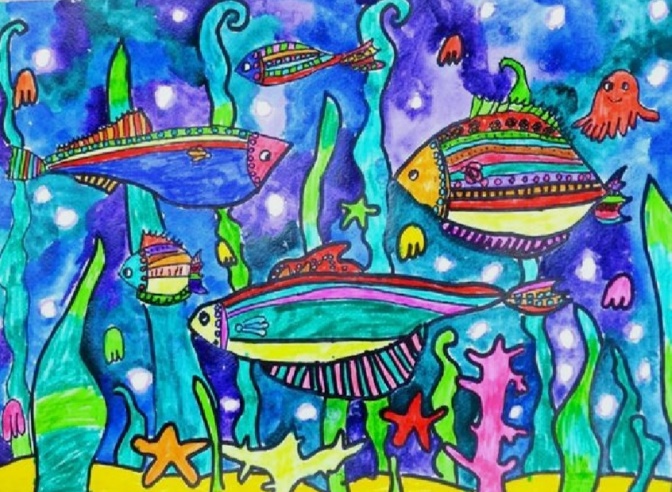 -
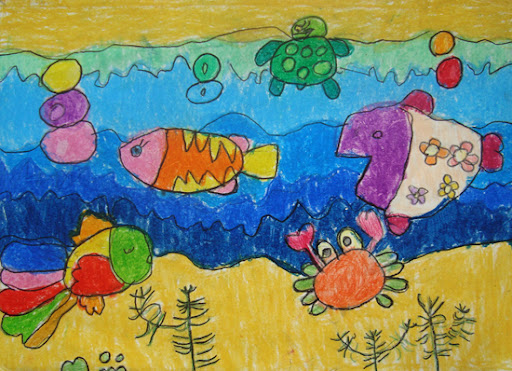 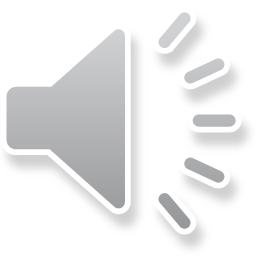 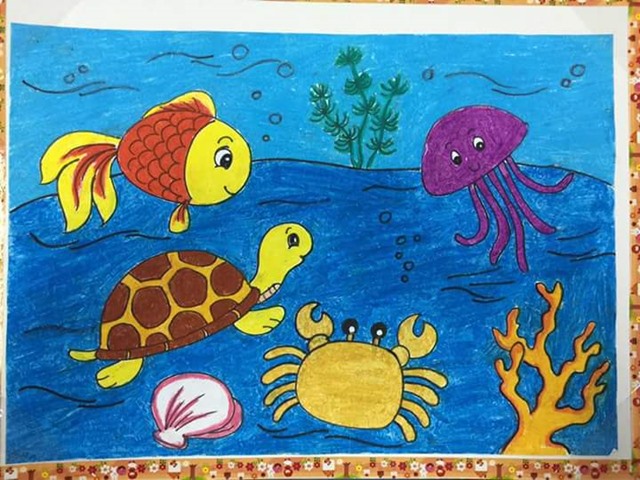 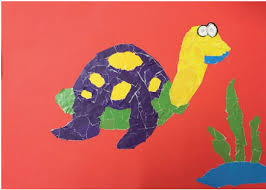 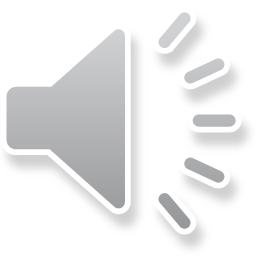 2. KIẾN TẠO KIẾN THỨC -  KĨ NĂNG
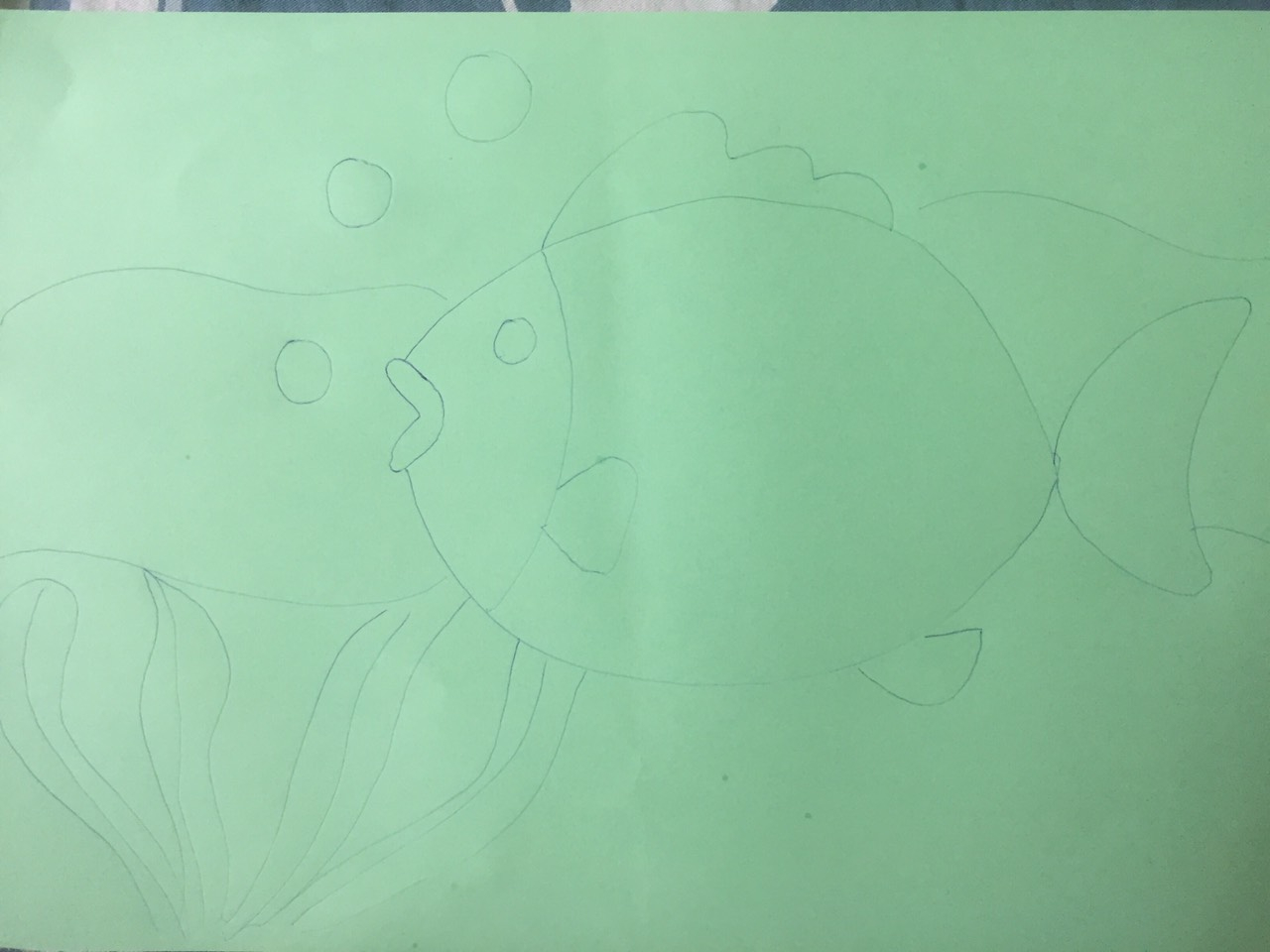 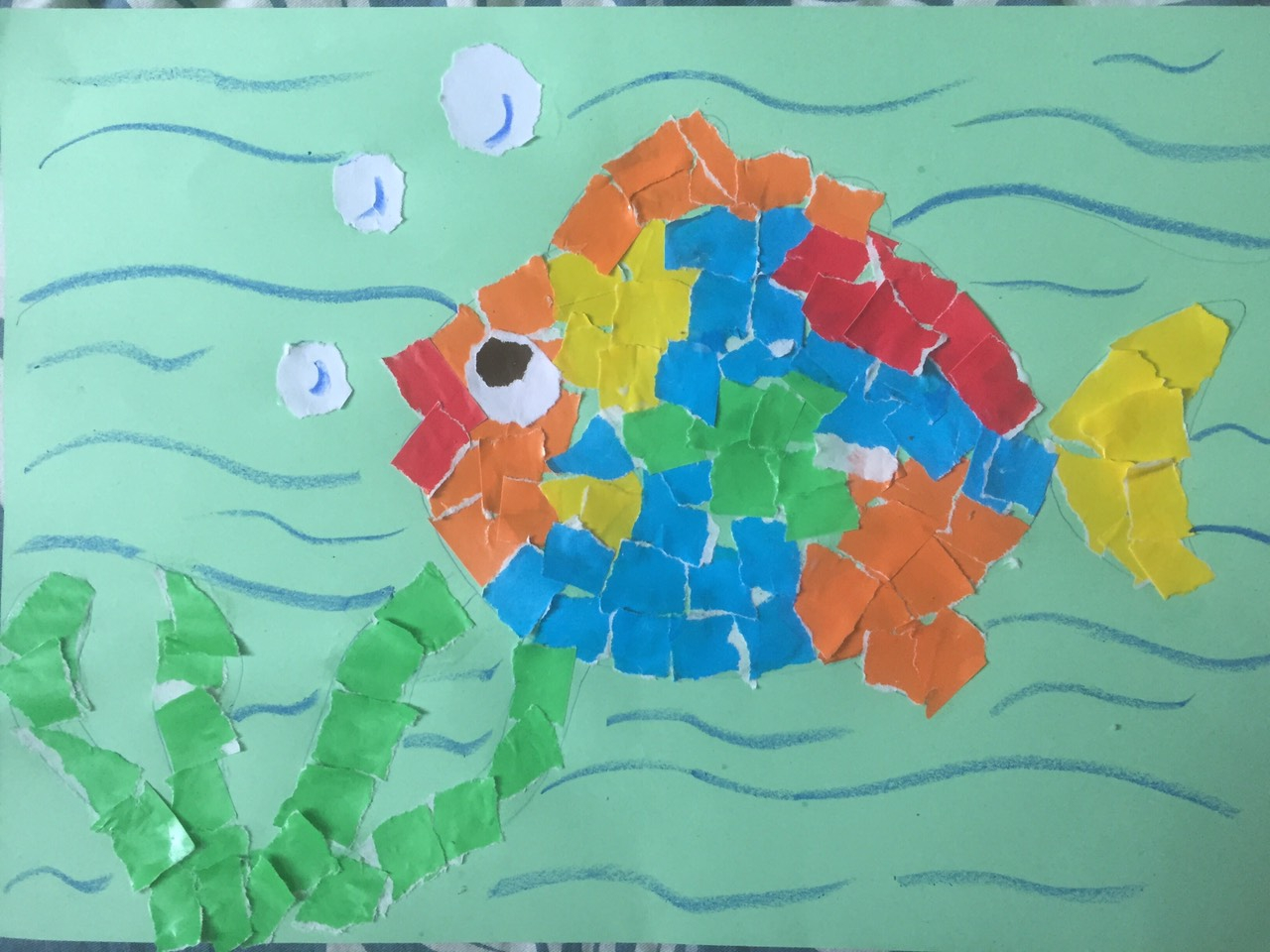 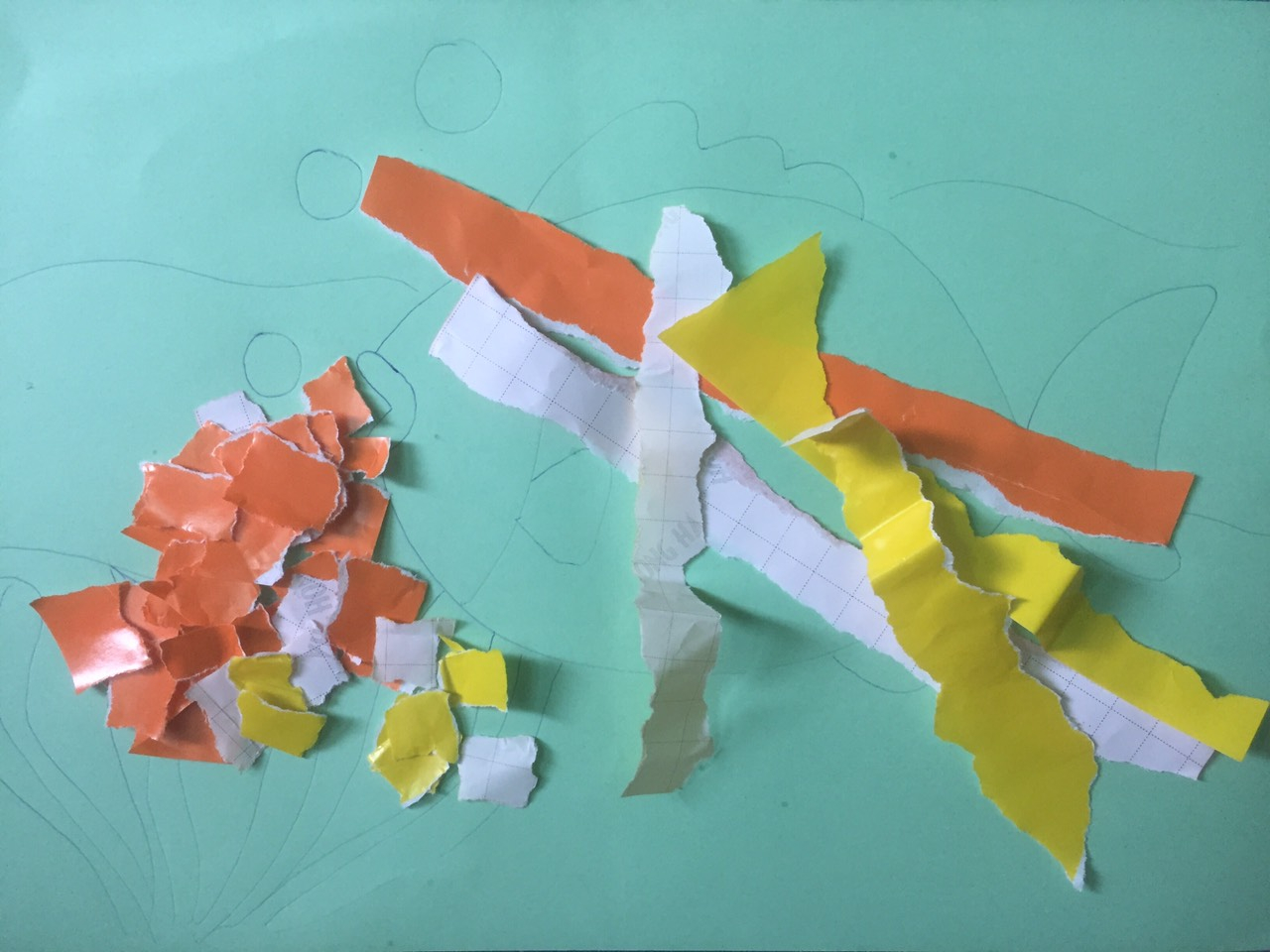 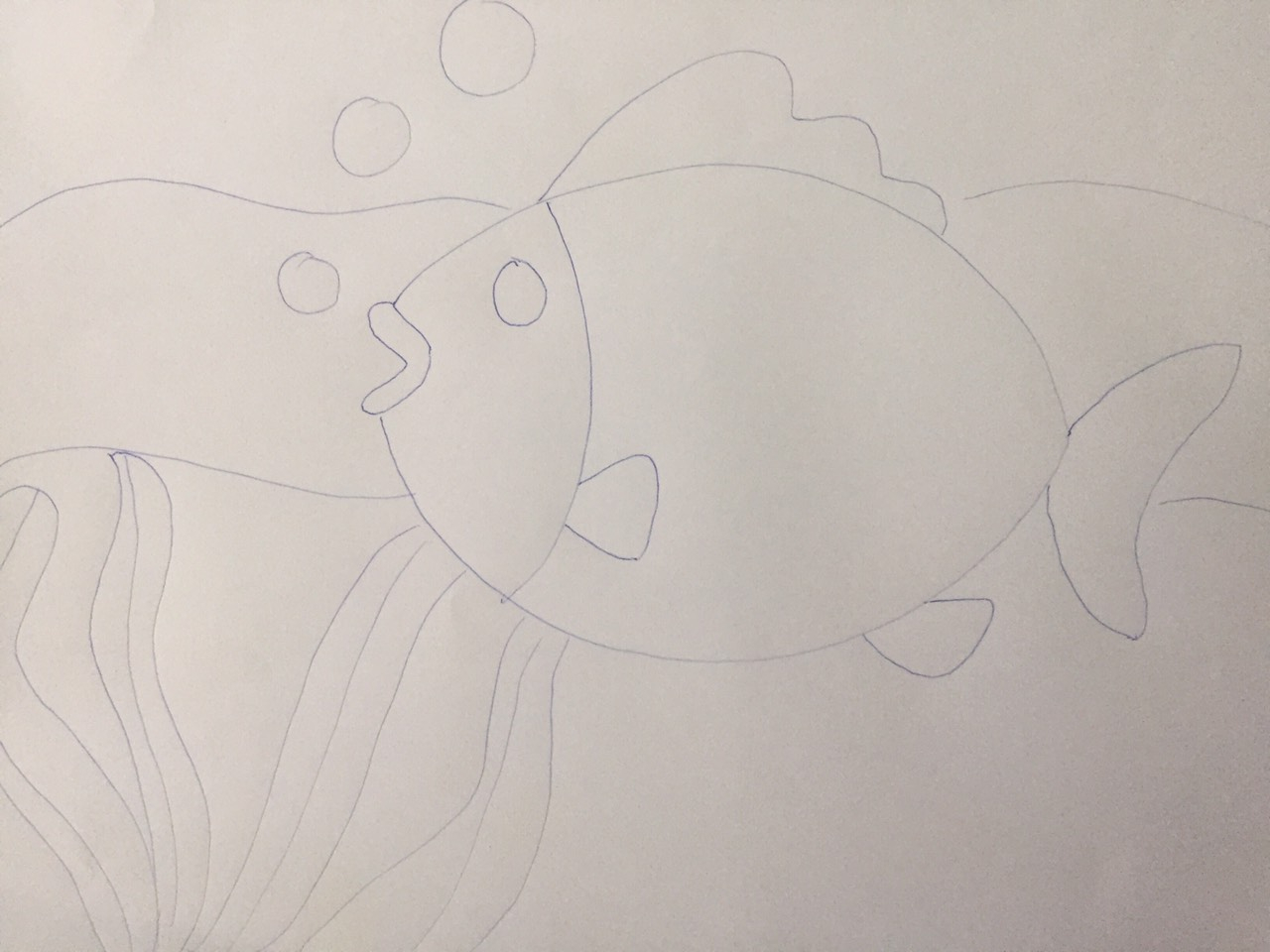 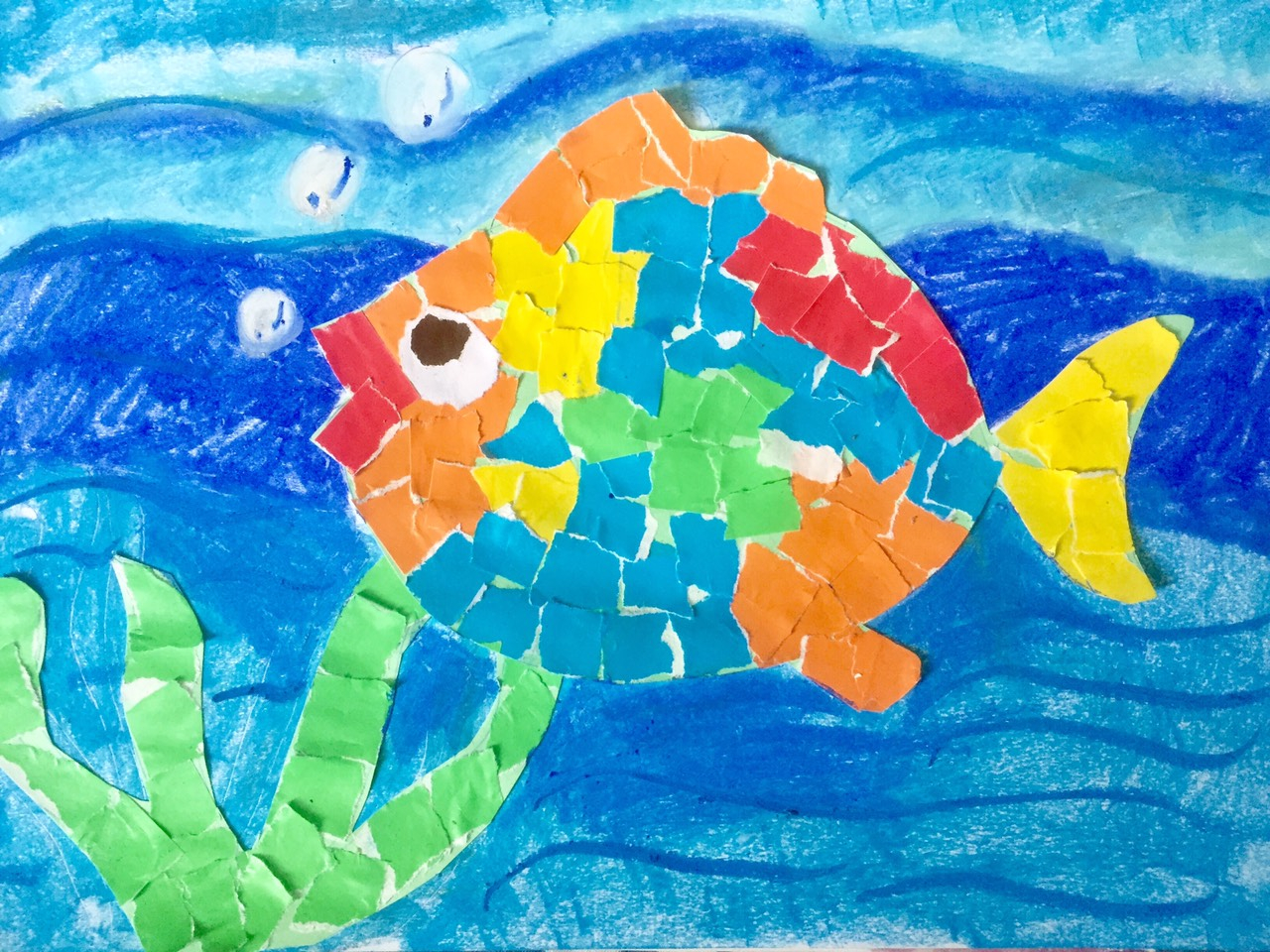 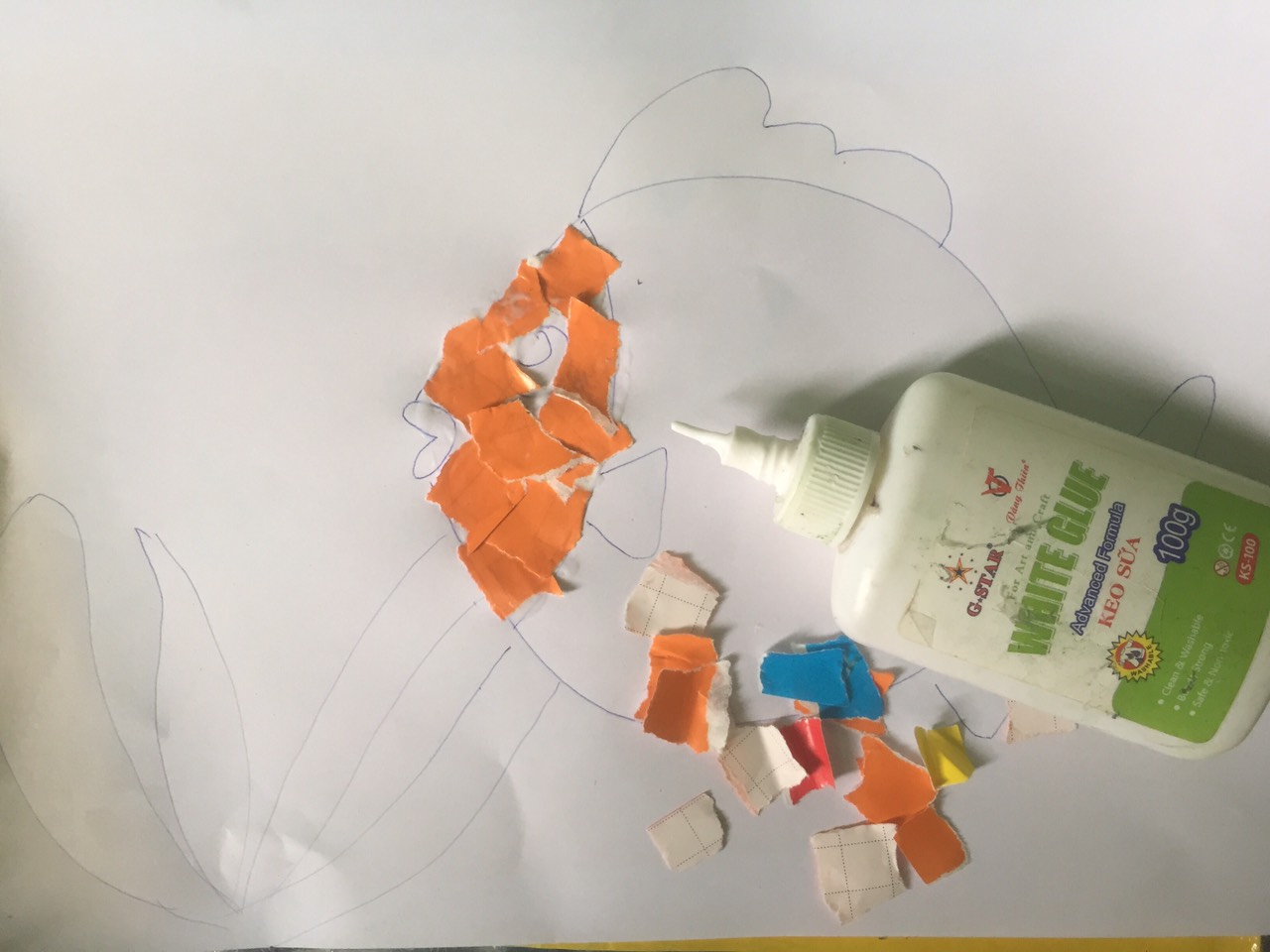 2. Chọn màu giấy, xé giấy ra nhiều mảnh nhỏ, dùng keo hoặc hồ dán vào hình đã vẽ
1. Vẽ hình con vật dưới đại dương theo ý thích
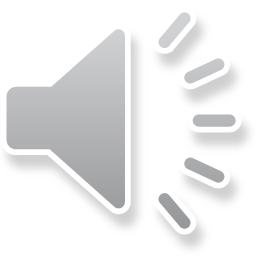 3. Hoàn chỉnh hình
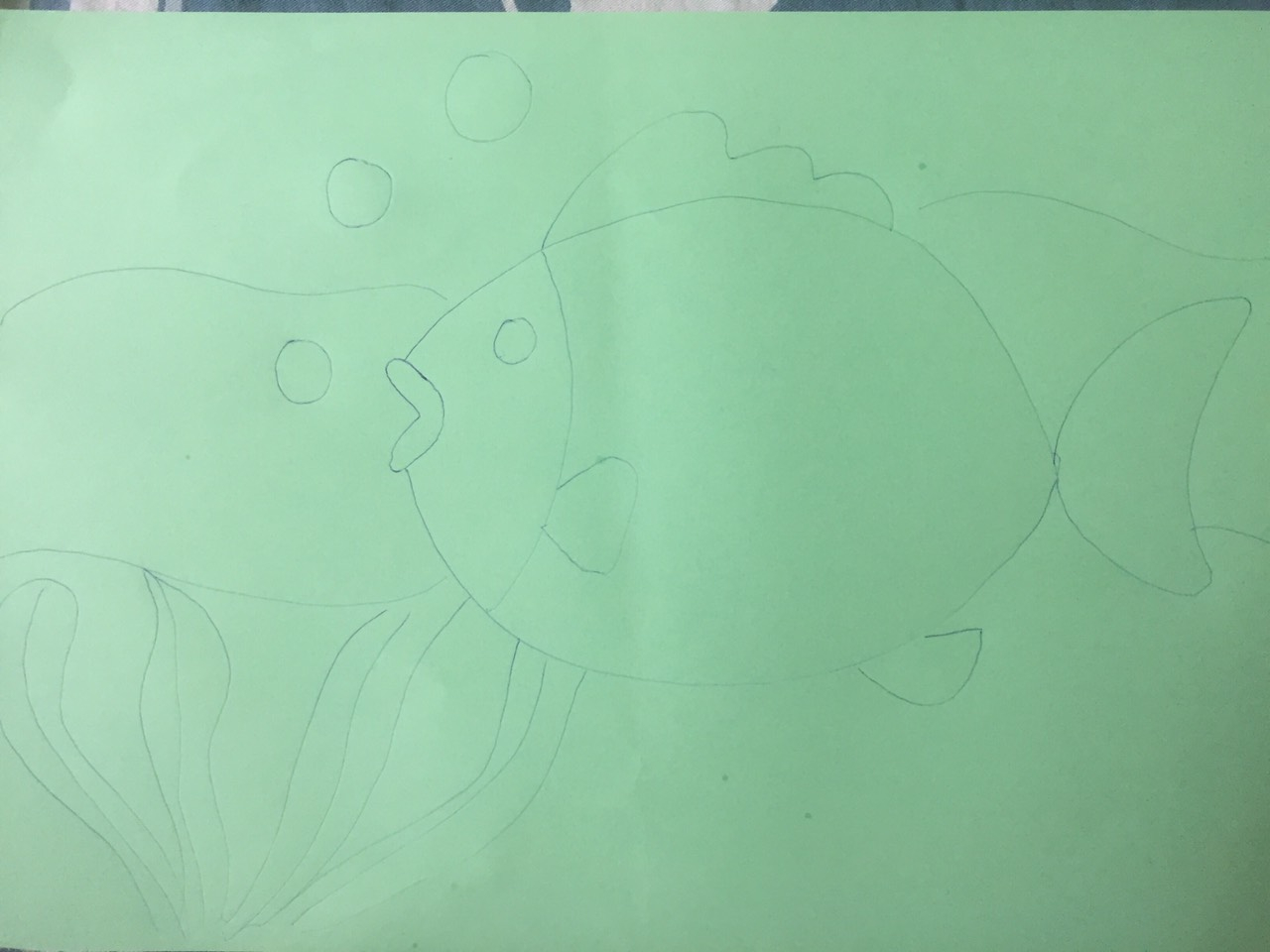 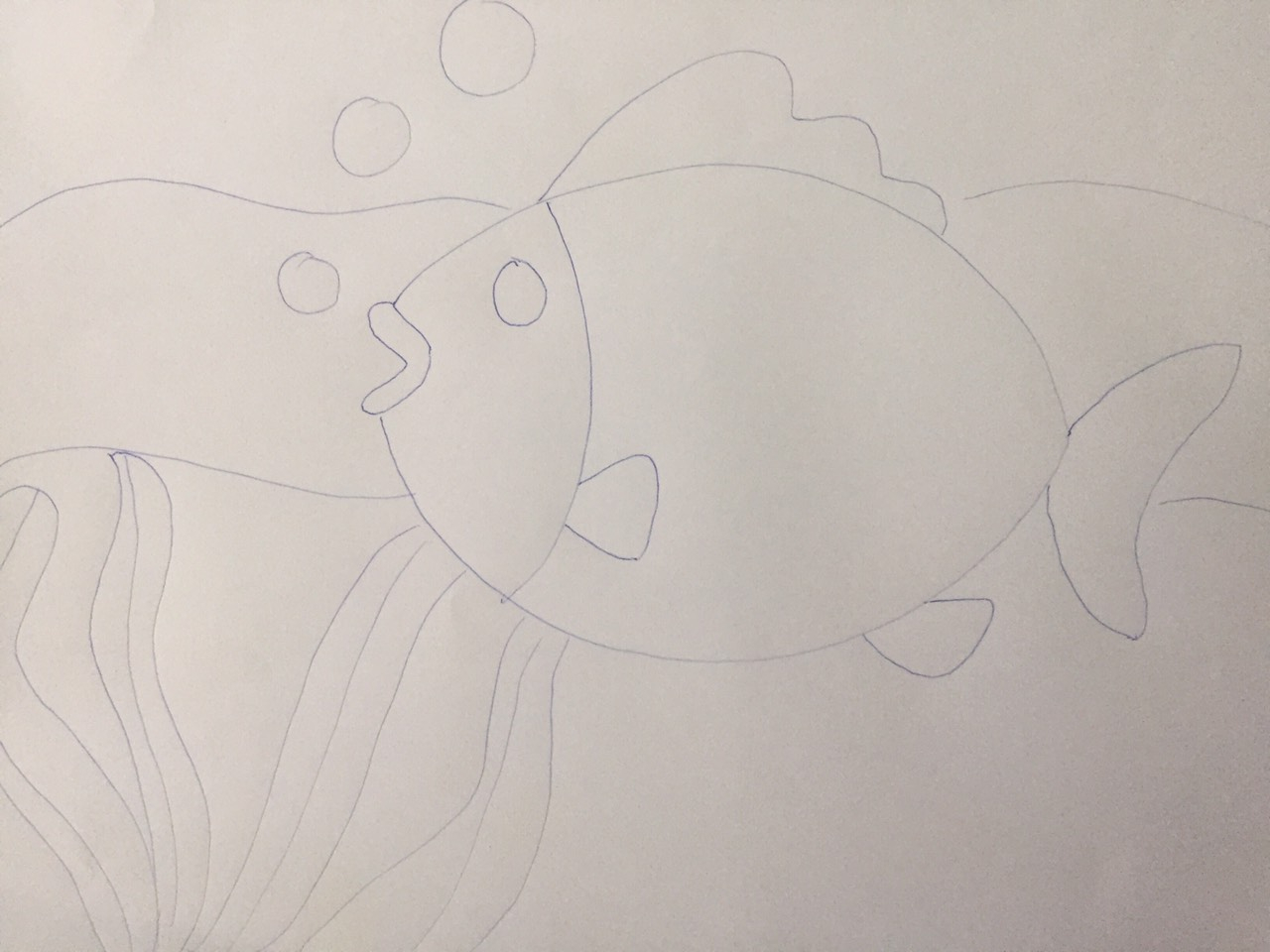 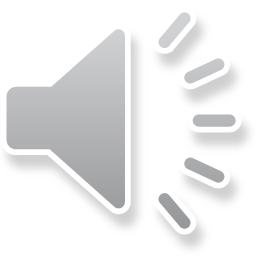 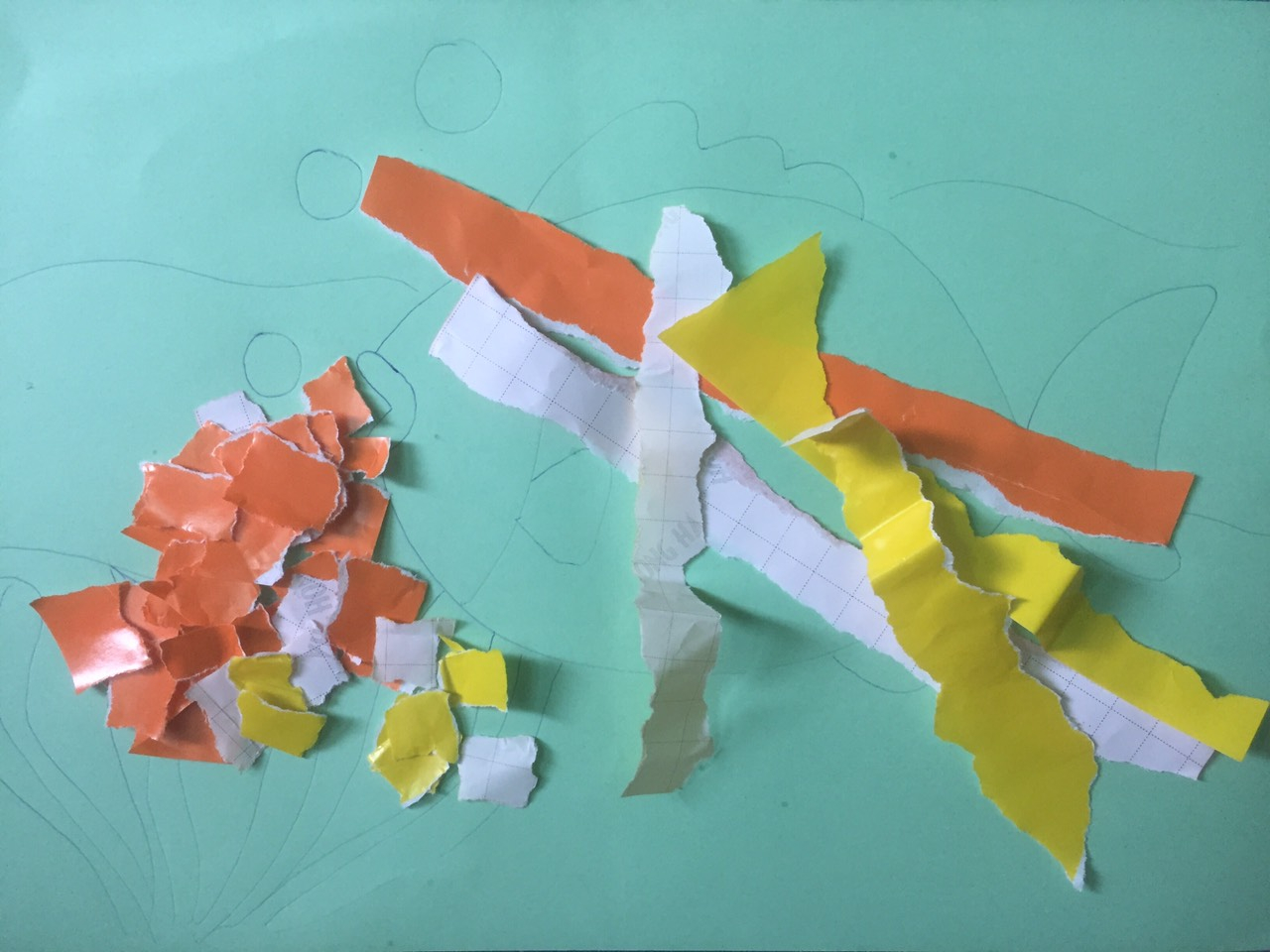 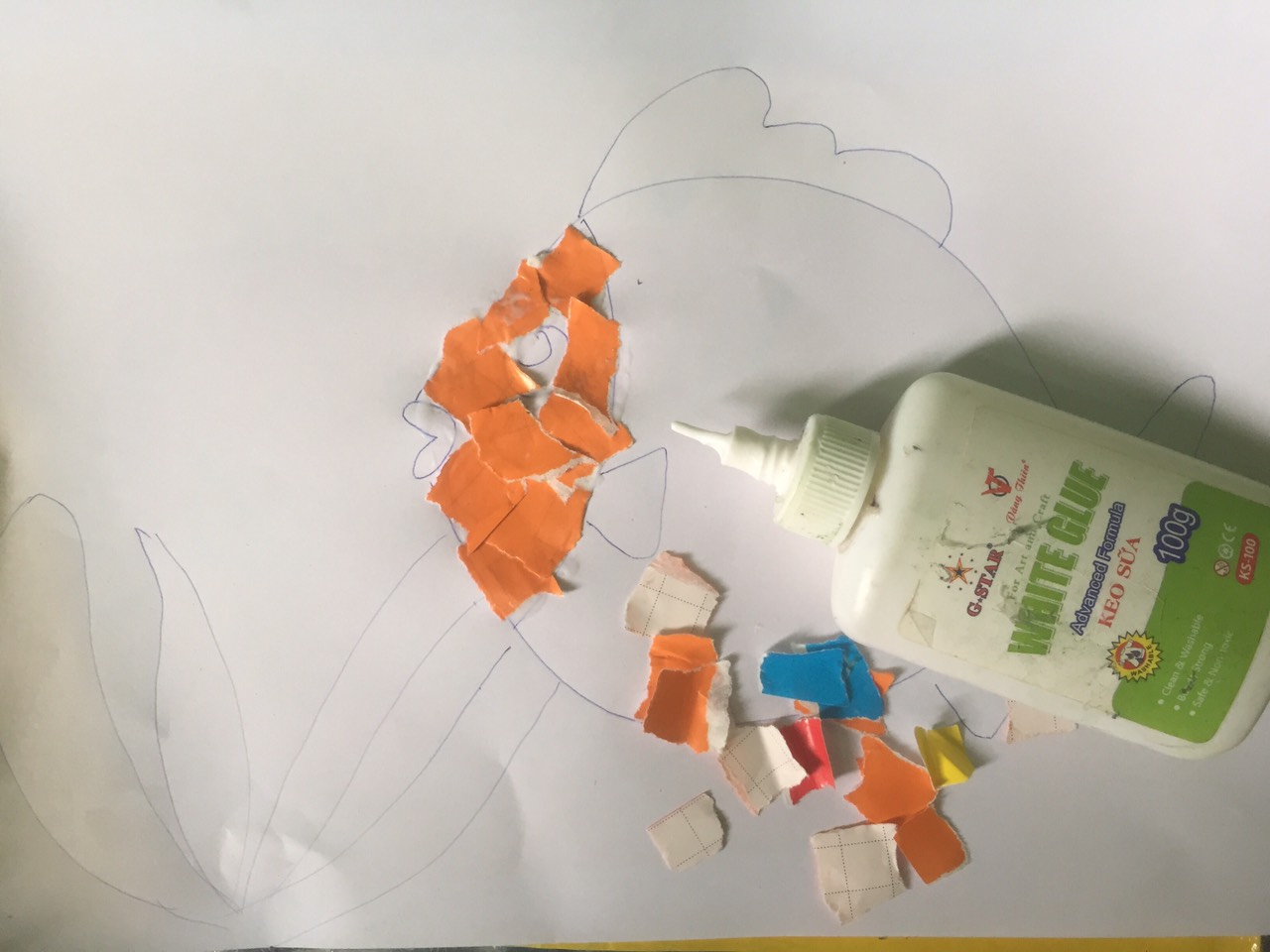 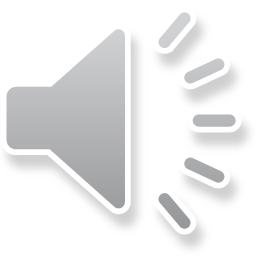 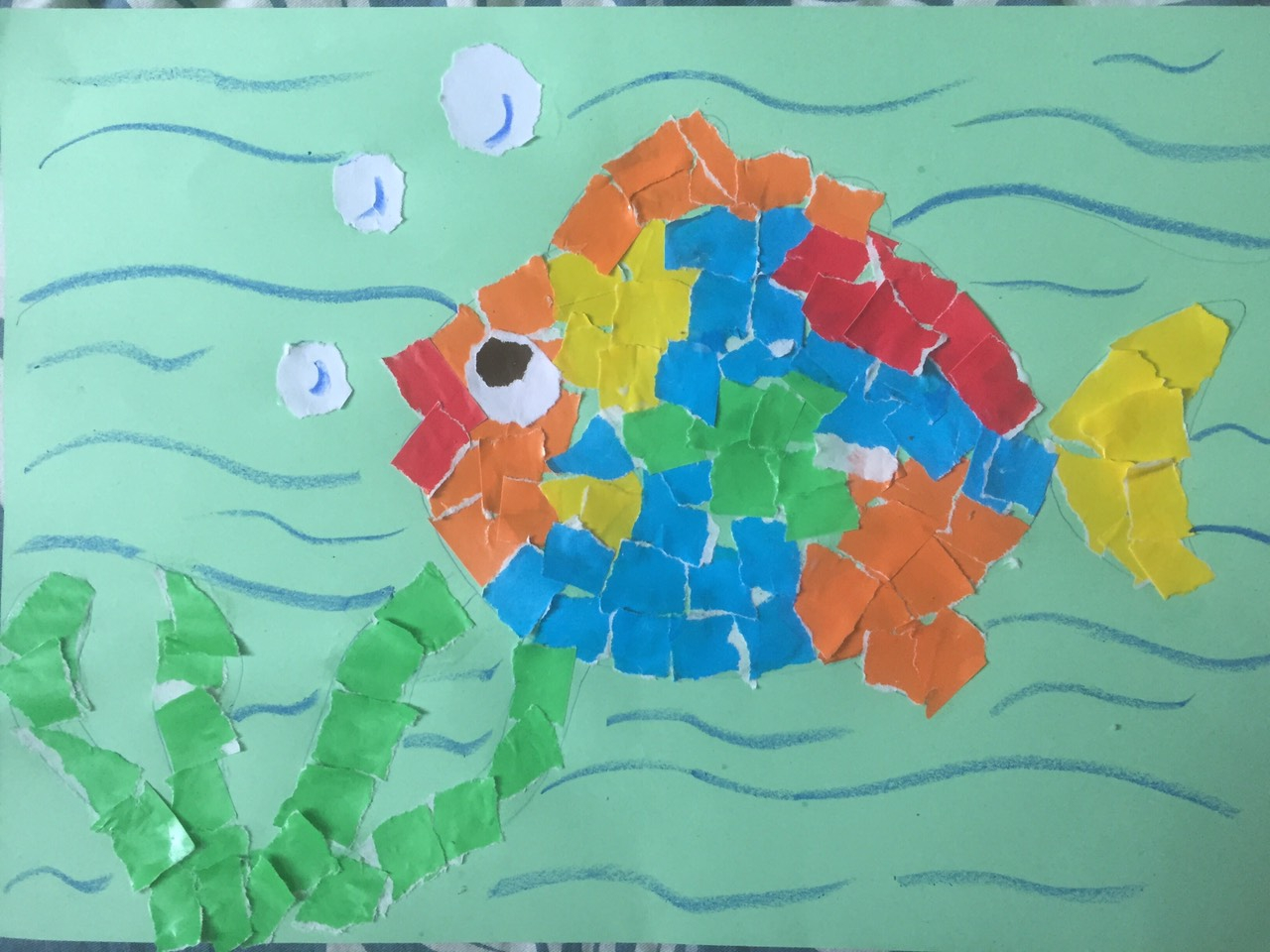 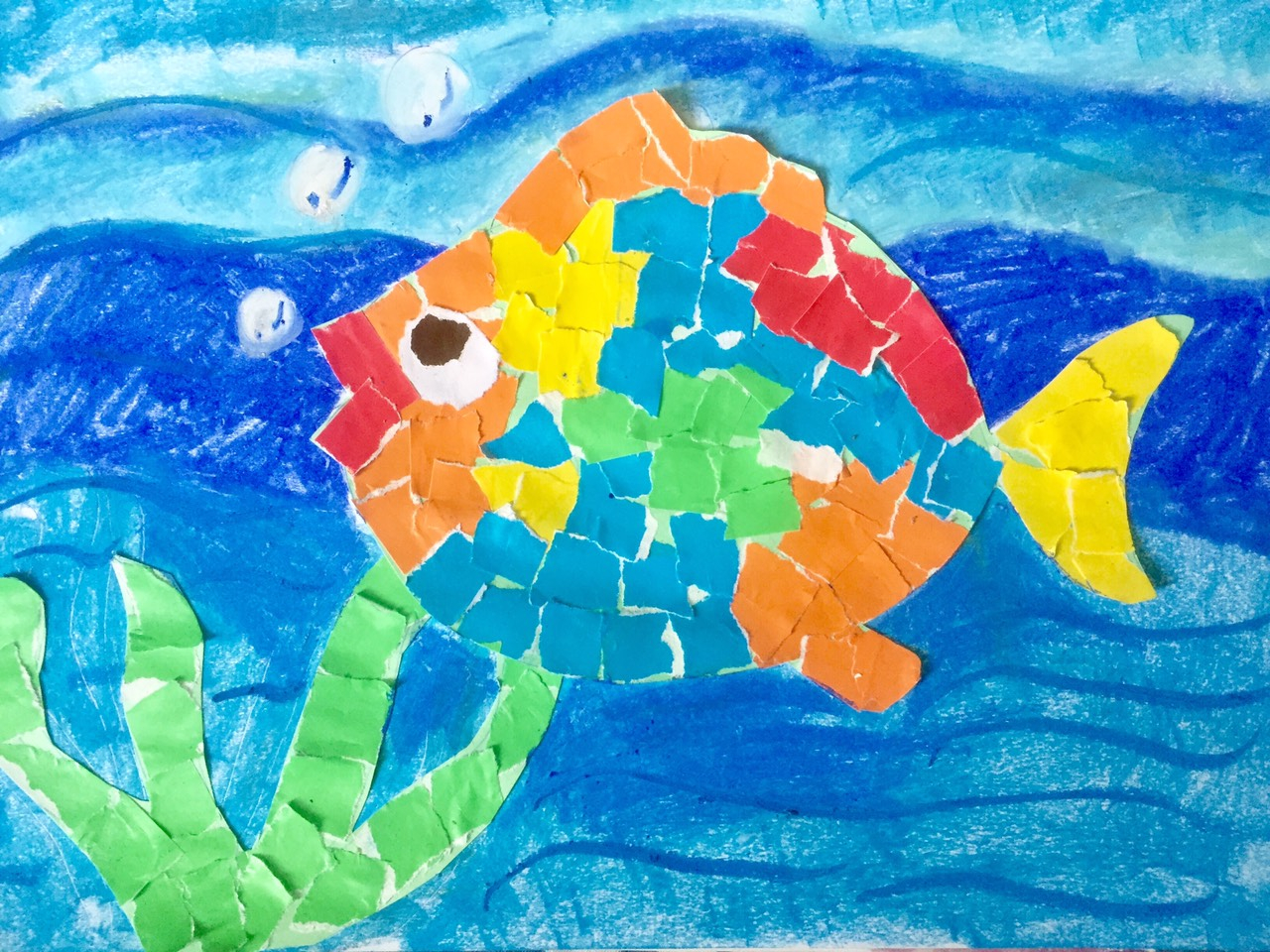 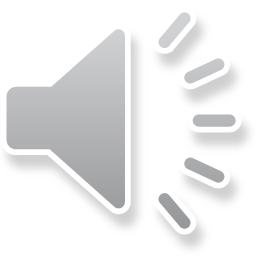 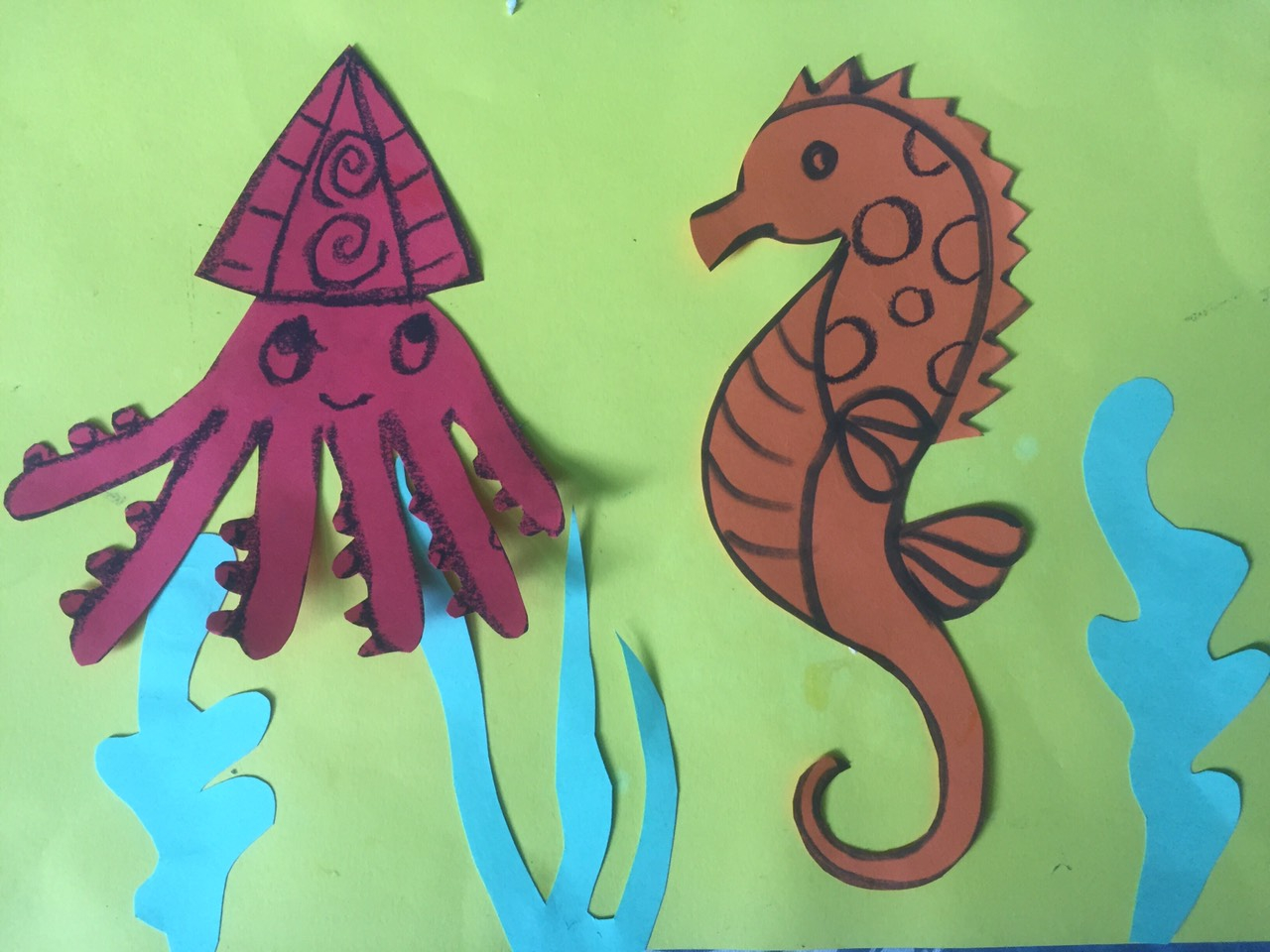 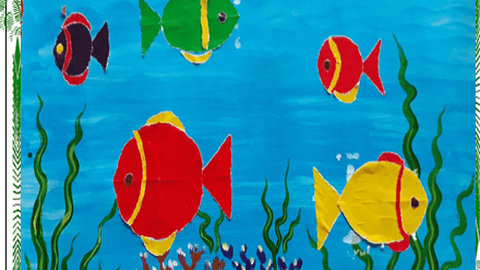 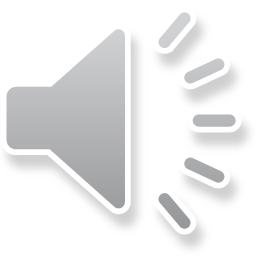 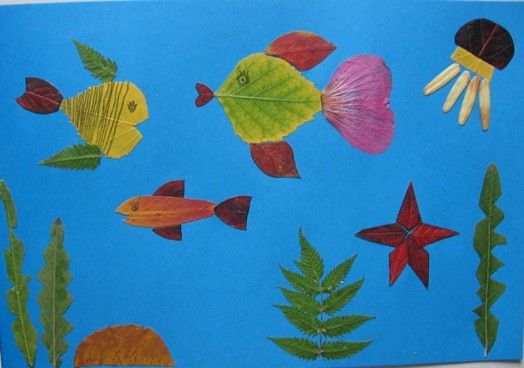 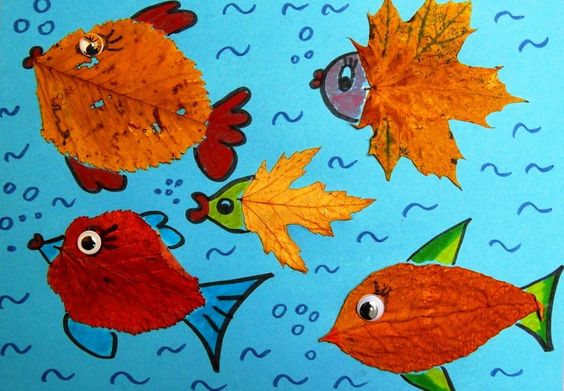 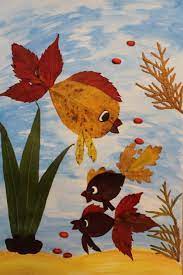 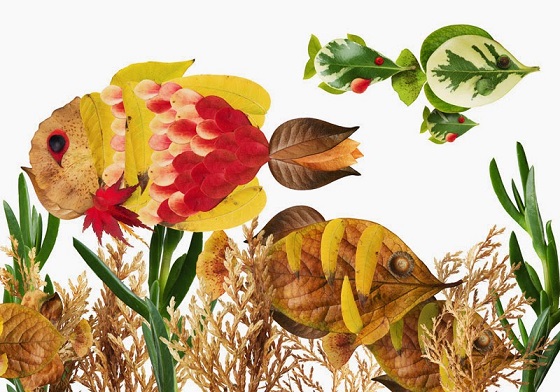 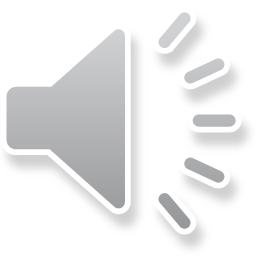 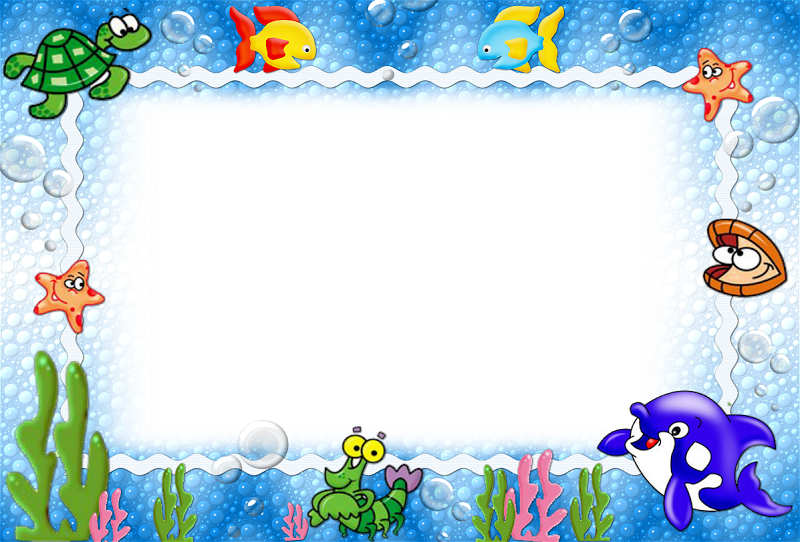 GHI NHỚ
Kết hợp hình với chấm, nét, giấy màu hoặc các chất liệu khác có thể diễn tả được đặc điểm và hình dáng của một số loài vật dưới nước
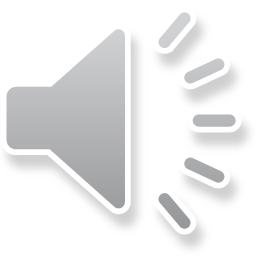 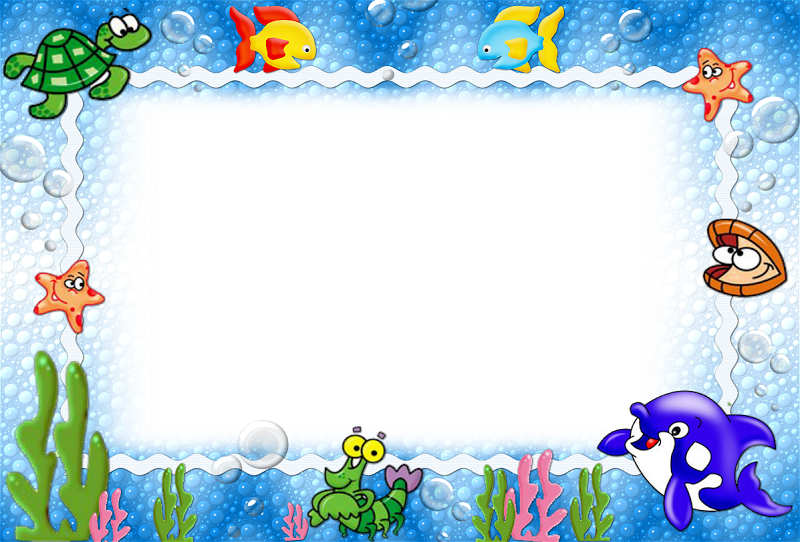 3. LUYỆN TẬP, SÁNG TẠO
Xé dán con vật dưới đại dương mà em thích.
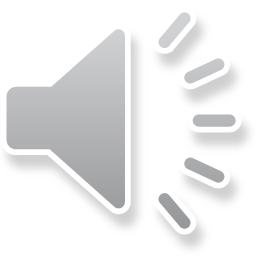 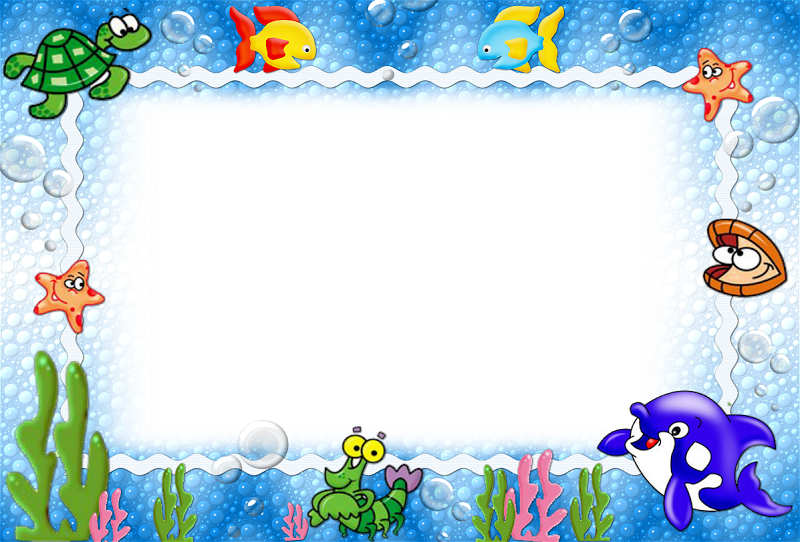 4. PHÂN TÍCH, ĐÁNH GIÁ
- Em hãy giới thiệu bức tranh với bố mẹ và người thân trong gia đình nhé !
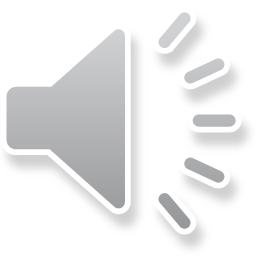 5. VẬN DỤNG – PHÁT TRIỂN
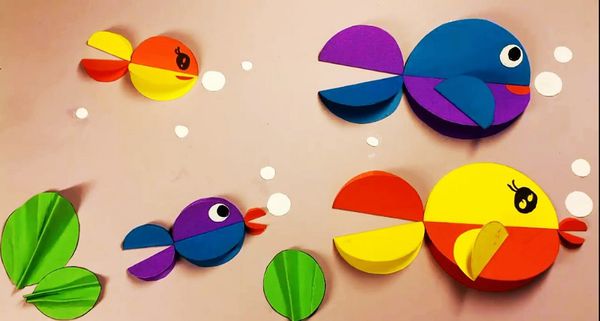 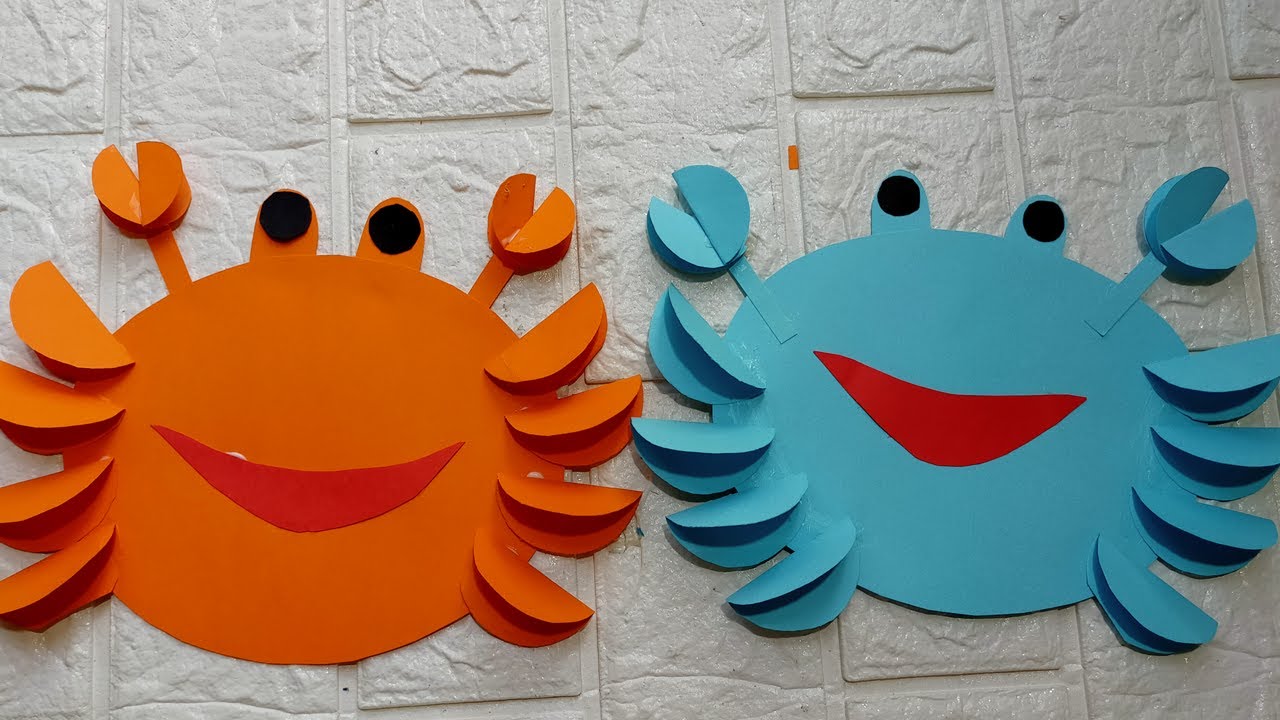 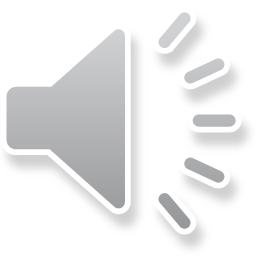 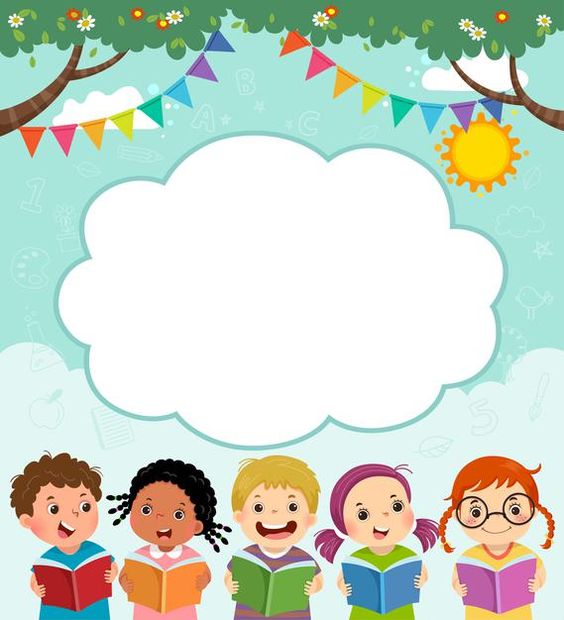 DẶN DÒ
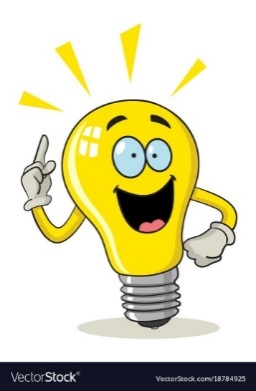 -  Các em nhớ lưu giữ bài vẽ của mình vào túi đựng tài liệu. 
 - Chúc các em làm bài thật tốt và nhớ nhờ bố mẹ chụp lại sản phẩm gửi cho cô giáo nhé !
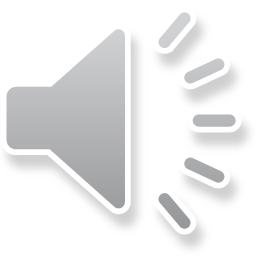 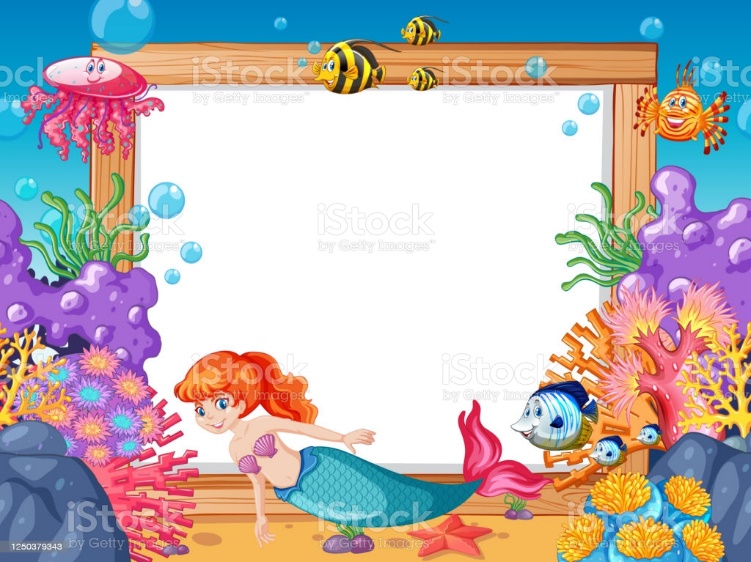 XIN CHÀO VÀ HẸN GẶP LẠI CÁC EM !
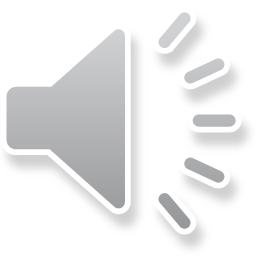